PHYS 3313 – Section 001Lecture #22
Monday, April 15, 2019
Dr. Jaehoon Yu
Schrodinger Equations on Hydrogen Atom
Hydrogen Atom Wave Functions
Solution for Radial Equations
Solution for Angular and Azimuthal Equations
Angular Momentum Quantum Numbers
Magnetic Quantum Numbers
Zeeman Effects
Mon. April 15, 2019
PHYS 3313-001, Spring 2019                      Dr. Jaehoon Yu
1
Announcements
Bring out HW#5
Reading assignments
CH7.2, CH7.6 and the entire CH8
Presentations next Monday and Wednesday
Research presentation deadline is 8pm, Sunday, April 21
Research paper deadline is Wednesday, 4/24
You guys have done a marvelous job at the workshop last week!   Everyone complimented how good you all were!   Let’s hit this week’s workshop out of the ballpark!
Mon. April 15, 2019
PHYS 3313-001, Spring 2019                      Dr. Jaehoon Yu
2
Reminder: Special Project #7
Show that the Schrodinger wave equation becomes Newton’s second law in the classical limit.  (15 points)
Deadline this Wednesday, Apr. 17
You MUST have your own answers!
Mon. April 15, 2019
PHYS 3313-001, Spring 2019                      Dr. Jaehoon Yu
3
Application of the Schrödinger Equation to the Hydrogen Atom
The approximation of the potential energy of the electron-proton system is the Coulomb potential: 


To solve this problem, we use the three-dimensional time-independent Schrödinger Wave Equation.


For Hydrogen-like atoms with one electron (He+ or Li++)
Replace e2 with Ze2 (Z is the atomic number)
Use the appropriate reduced mass μ
Mon. April 15, 2019
PHYS 3313-001, Spring 2019                      Dr. Jaehoon Yu
4
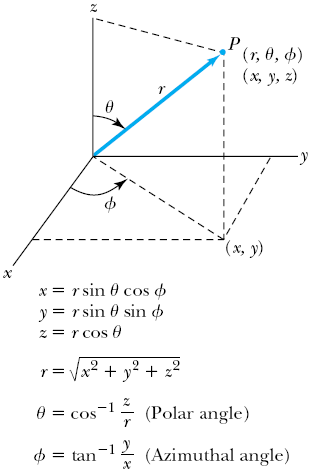 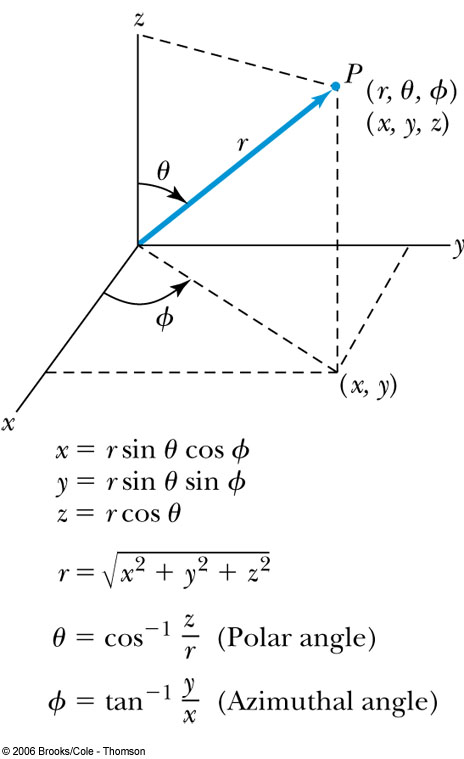 Application of the Schrödinger Equation
The potential (central force) V(r) depends on the distance r between the proton and electron.
Transform to spherical polar coordinates to exploit the radial symmetry.
Insert the Coulomb potential into the transformed Schrödinger equation.
Mon. April 15, 2019
PHYS 3313-001, Spring 2019                      Dr. Jaehoon Yu
5
Application of the Schrödinger Equation
The wave function ψ is a function of r, q and φ .
		The equation is separable into three equations of independent variables
		The solution may be a product of three functions.


We can separate the Schrodinger equation in polar coordinate into three separate differential equations, each depending only on one coordinate: r, q, or φ .
Mon. April 15, 2019
PHYS 3313-001, Spring 2019                      Dr. Jaehoon Yu
6
Solution of the Schrödinger Equation for Hydrogen
Substitute ψ into the polar Schrodinger equation and separate the resulting equation into three equations: R(r), f(θ), and g(φ).
Separation of Variables
The derivatives in Schrodinger eq. can be written as

Substituting them into the polar coord. Schrodinger Eq.


Multiply both sides by r2 sin2 θ / Rfg
Reorganize
Mon. April 15, 2019
PHYS 3313-001, Spring 2019                      Dr. Jaehoon Yu
7
Solution of the Schrödinger Equation
Only r and θ appear on the left-hand side and only φ  appears on the right-hand side of the equation
The left-hand side of the equation cannot change as φ  changes.
The right-hand side cannot change with either r or θ.
Each side needs to be equal to a constant for the equation to be true in all cases.  Set the constant −mℓ2 equal to the right-hand side of the reorganized equation


The sign in this equation must be negative for a valid solution 
It is convenient to choose a solution to be          .
-------- azimuthal equation
Mon. April 15, 2019
PHYS 3313-001, Spring 2019                      Dr. Jaehoon Yu
8
Solution of the Schrödinger Equation
satisfies the previous equation for any value of mℓ.
The solution must be single valued in order to have a valid solution for any φ, which requires

mℓ must be zero or an integer (positive or negative) for this to work
Now, set the remaining equation equal to −mℓ2 and divide either side with sin2θ and rearrange them as 


Everything depends on r on the left side and θ on the right side of the equation.
Mon. April 15, 2019
PHYS 3313-001, Spring 2019                      Dr. Jaehoon Yu
9
Solution of the Schrödinger Equation
Set each side of the equation equal to constant ℓ(ℓ + 1).
The Radial Equation


The Angular Equation


Schrödinger equation has been separated into three ordinary second-order differential equations, each containing only one variable.
Mon. April 15, 2019
PHYS 3313-001, Spring 2019                      Dr. Jaehoon Yu
10
Solution of the Radial Equation
The radial equation is called the associated Laguerre equation, and the solutions R that satisfies the appropriate boundary conditions are called associated Laguerre functions.
Assume the ground state has ℓ = 0, and this requires mℓ = 0.
	We obtain

The derivative of             yields two terms, and we obtain
Mon. April 15, 2019
PHYS 3313-001, Spring 2019                      Dr. Jaehoon Yu
11
Solution of the Radial Equation
Let’s try a solution                     where A is a normalization constant, and a0 is a constant with the dimension of length.
Take derivatives of R, we obtain.



To satisfy this equation for any r, each of the two expressions in parentheses must be zero.
Set the second parentheses equal to zero and solve for a0.


Set the first parentheses equal to zero and solve for E.


Both equal to the Bohr’s results
Bohr’s radius
Ground state energy of the hydrogen atom
Mon. April 15, 2019
PHYS 3313-001, Spring 2019                      Dr. Jaehoon Yu
12
Principal Quantum Number n
The principal quantum number, n, results from the solution of R(r) in the separate Schrodinger Eq. since R(r) includes the potential energy V(r).
	The result for this quantized energy is



The negative sign of the energy E indicates that the electron and proton are bound together.
Mon. April 15, 2019
PHYS 3313-001, Spring 2019                      Dr. Jaehoon Yu
13
Quantum Numbers
The full solution of the radial equation requires an introduction of a quantum number, n, which is a non-zero positive integer.
The three quantum numbers:
n	Principal quantum number
ℓ	Orbital angular momentum quantum number
mℓ	Magnetic quantum number
The boundary conditions put restrictions on these
n = 1, 2, 3, 4, . . . 				(n>0)	     Integer
ℓ = 0, 1, 2, 3, . . . , n − 1			(0=<ℓ < n)  Integer
mℓ = −ℓ, −ℓ + 1, . . . , 0, 1, . . . , ℓ − 1, ℓ	(|mℓ| ≤ ℓ)    Integer
The predicted energy level is
Mon. April 15, 2019
PHYS 3313-001, Spring 2019                      Dr. Jaehoon Yu
14
Ex 7.3: Quantum Numbers & Degeneracy
What are the possible quantum numbers for the state n=4 in atomic hydrogen?  How many degenerate states are there?
n		ℓ		mℓ	
		4		0		0
		4		1	       -1, 0, +1
		4		2	  -2, -1, 0, +1, +2
		4		3      -3, -2, -1, 0, +1, +2, +3
The energy of an atomic hydrogen state is determined only by the primary quantum number, thus, all these quantum states, 1+3+5+7 = 16, are in the same energy state.
Thus, there are 16 degenerate states for the state n=4.
Mon. April 15, 2019
PHYS 3313-001, Spring 2019                      Dr. Jaehoon Yu
15